API query results
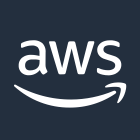 AWS Cloud
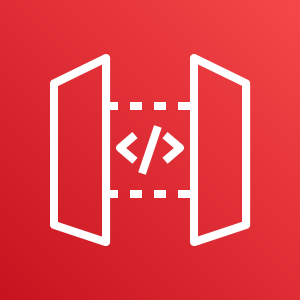 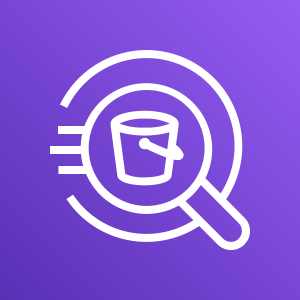 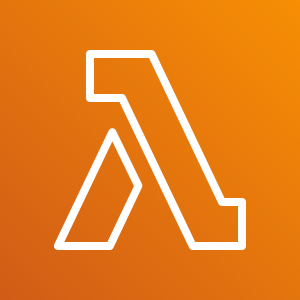 VPC
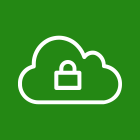 Private subnet
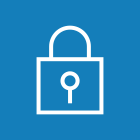 Amazon Athena
AWS Lambda
Amazon API Gateway
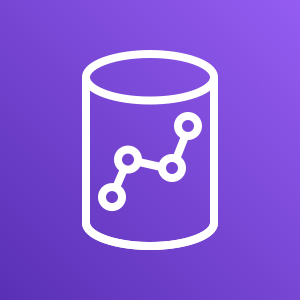 ML pipeline
Amazon Redshift
AWS Step Functions workflow
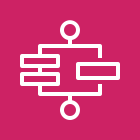 ETL pipeline
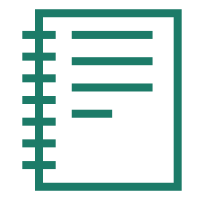 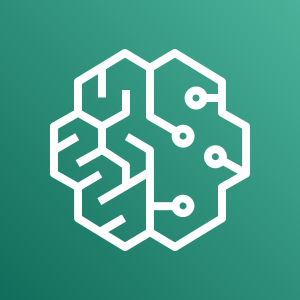 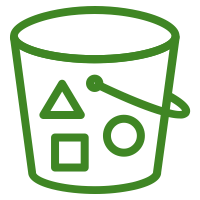 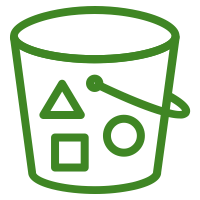 Model training
Jupyter
notebook
Amazon SageMaker
Clean
data
Partitioned business data
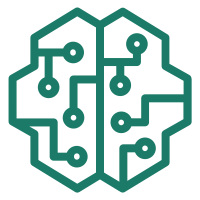 Model
AWS Glue workflow
AWS Step Functions workflow
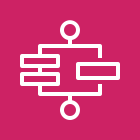 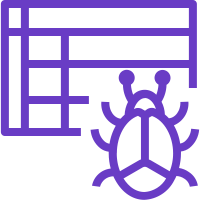 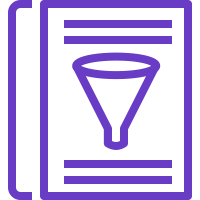 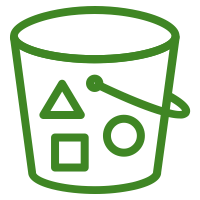 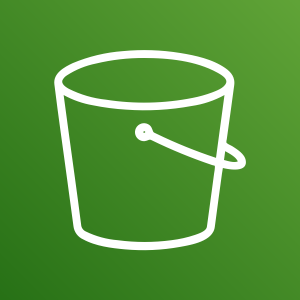 Crawlers, jobs, triggers
AWS Glue Data Catalog
Raw meter data
Batch processing
Amazon S3
MDM system
AWS Cloud
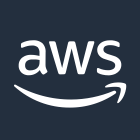 VPC
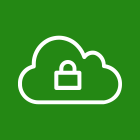 Private subnet
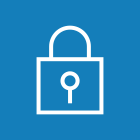 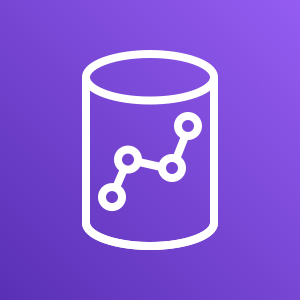 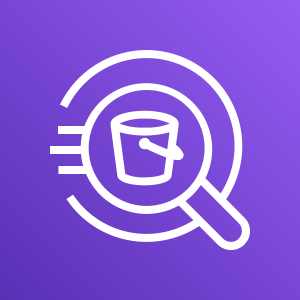 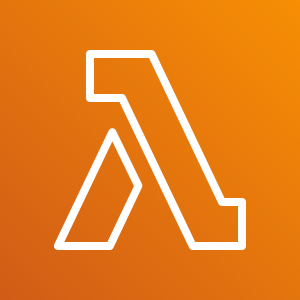 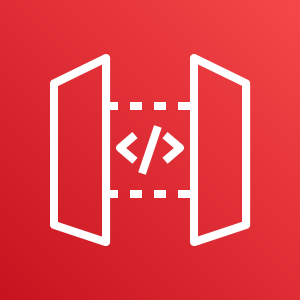 API query results
Amazon Redshift
Amazon Athena
AWS Lambda
Amazon API Gateway
ETL pipeline
ML pipeline
AWS Step Functions workflow
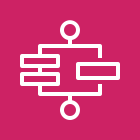 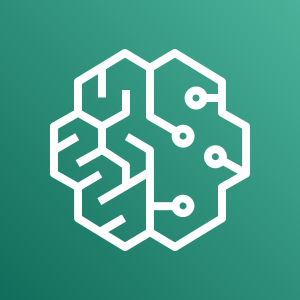 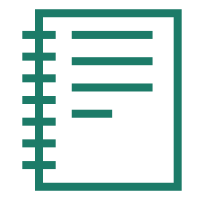 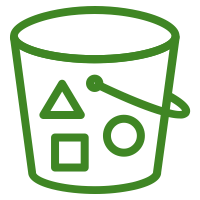 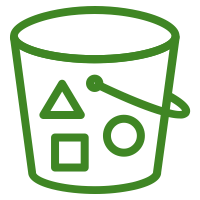 Model training
Jupyter
notebook
Amazon SageMaker
Clean
data
Partitioned business data
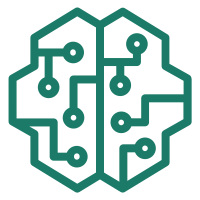 Model
AWS Glue workflow
AWS Step Functions workflow
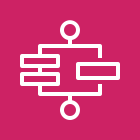 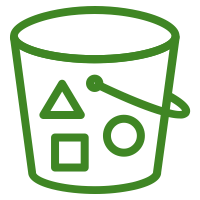 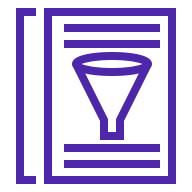 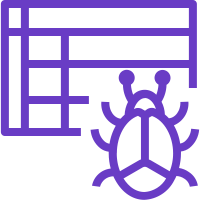 MDM system
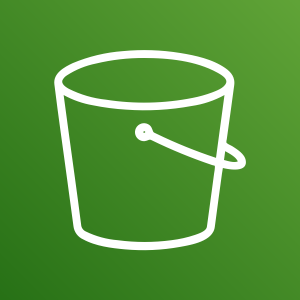 Raw meter data
Crawlers, jobs, triggers
AWS Glue Data Catalog
Batch processing
Amazon S3
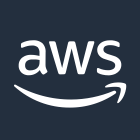 AWS Cloud
ML pipeline
ETL pipeline
AWS Glue workflow
AWS Step Functions workflow
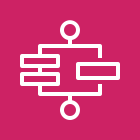 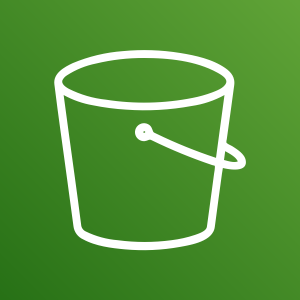 MDM system
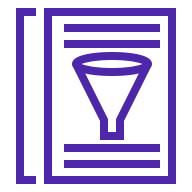 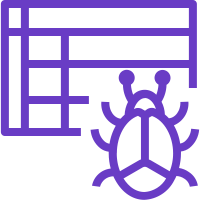 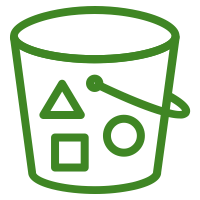 Batch processing
Amazon S3
Raw meter data
Crawlers, jobs, triggers
AWS Glue Data Catalog
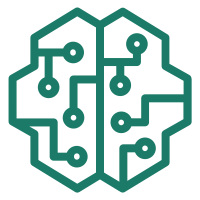 Model
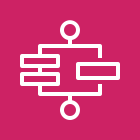 AWS Step Functions workflow
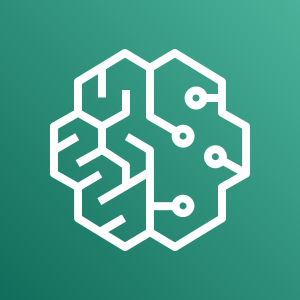 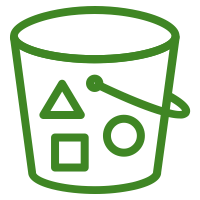 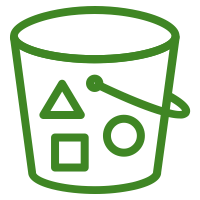 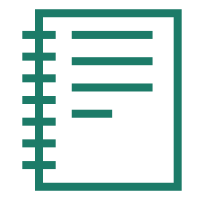 Model training
Clean
data
Partitioned business data
Amazon SageMaker
Jupyter
notebook
VPC
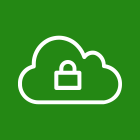 Private subnet
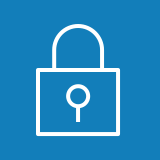 API query results
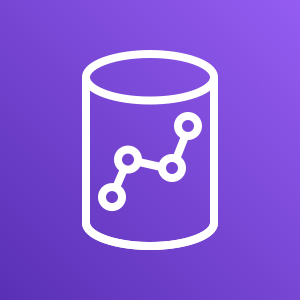 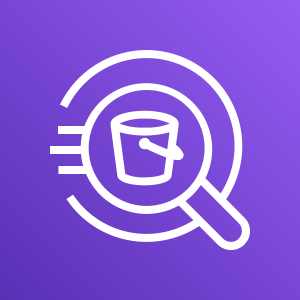 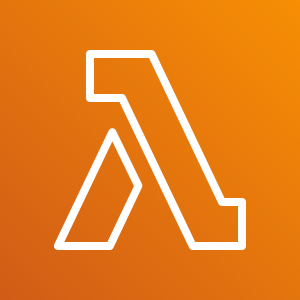 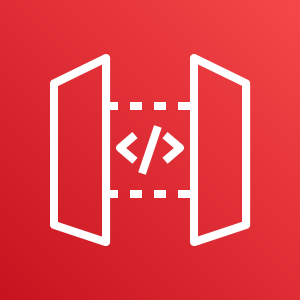 Amazon Redshift
Amazon Athena
AWS Lambda
Amazon API Gateway